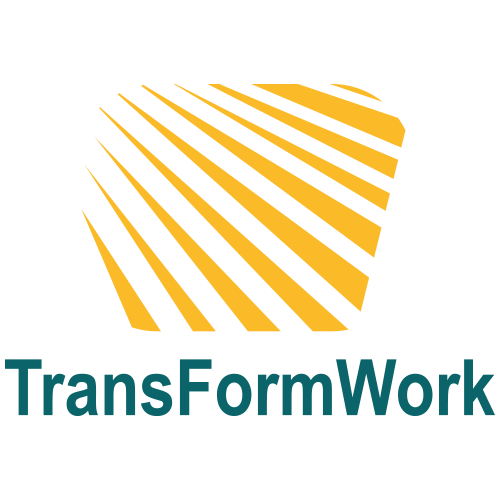 Европейският социален диалог,  Комитетът за социален диалог и ролята му по отношение на Европейските автономни споразумения
1
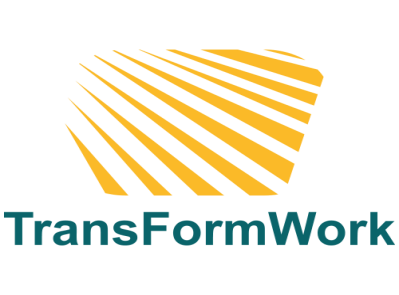 Как възниква европейския социален диалог (1)
1987 г. (Единен Европейски акт)
„Комисията ще се стреми да развива диалога между капитала и труда на Европейско равнище, който може, ако двете страни пожелаят това, да доведе до договорни отношения“ 
1989 г. (Харта на Общността за основните социални права на работниците („Социалната харта“)
„Диалогът между двете страни на индустрията на европейско равнище, който трябва да бъде развиван, може, ако страните пожелаят това, да доведе до договорни отношения и в по-специално – на междусекторно и секторно равнище“.
2
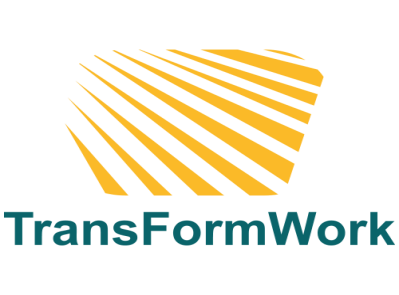 Как възниква европейския социален диалог (2)
1992 г. (Договор за създаване на Европейския съюз)
Споразумение между държавите-членки относно социалната политика, съдържащо се в Протокол към Договора и представляващо неразделна част от acquis communautaire. Споразумението изрично се позовава на „Социалната харта“ и се сключва, за да я приложи. Съгласно споразумението: 

Държавите-членки могат да възложат на капитала и труда, по тяхно съвместно искане, приложението на директиви в областта на социалната политика
С договора от Амстердам през 1997 г., споразумението става част от текста на Договора за създаване на Европейските общности и запазва своето място и в сега действащите договори
3
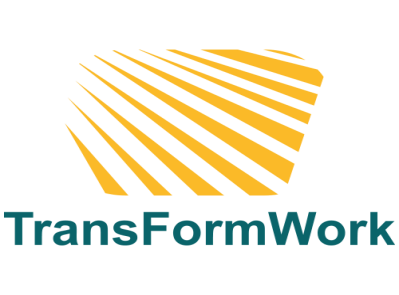 Какво точно предвижда договора за функциониране на Ес (чл 154)
Преди да внесе предложения в областта на социалната политика, Комисията се консултира със социалните партньори относно възможната насока на дадено действие на Съюза
Ако след тази консултация Комисията счита, че е препоръчително действие от страна на Съюза, тя се консултира със социалните партньори относно съдържанието на предвижданото предложение
По време на консултациите социалните партньори могат да информират Комисията за тяхното желание да започнат процедурата, по сключване на автономно споразумение.
4
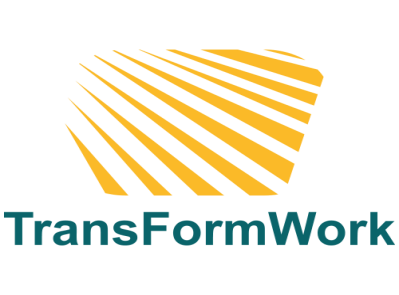 Какво точно предвижда договора за функциониране на Ес (чл 155)
1. Диалогът между социалните партньори на равнището на Съюза може да доведе, ако те пожелаят, до договорни отношения, включително и до споразумения.
2. Споразуменията, сключени на равнището на Съюза, се изпълняват било в съответствие с процедурите и практиките, специфични за социалните партньори и за държавите-членки, било при въпроси, обхванати от член 153 – по съвместно искане на подписалите ги страни, с решение на Съвета, по предложение на Комисията. Информира се Европейският парламент.
5
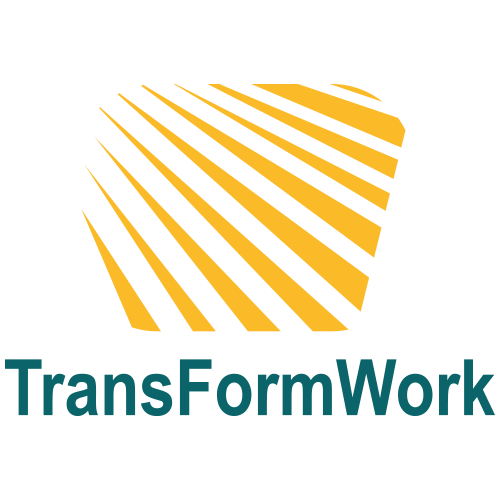 Развитие на европейския социален диалог (1)
Първото споразумение, постигнато между Европейските социални партньори е Рамковото споразумение за родителския отпуск (14.12.1995 г.), приложено чрез Директива 96/34/ЕО, последвано от Рамково споразумение за работа при непълно работно време (06.06.1997 г.), приложено чрез Директива 97/81/EО и Рамково споразумение за срочната работа (19.03.1999 г.), приложено чрез Директива 1999/70/ЕО.
6
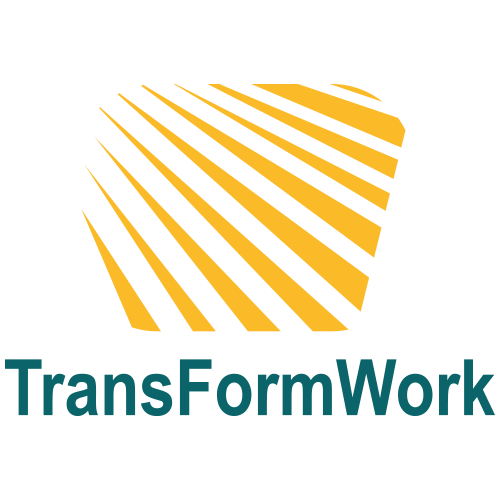 Развитие на европейския социален диалог (2)
Нов тласък за насърчаване на социалния диалог е даден след Декларацията от Лаакен за бъдещето на Европейския съюз (декември, 2001). В своя съвместна Декларация, Европейските социални партньори заявяват намерението си да представят своя съвместна работна програма, насочена към постигане по-автономен социален диалог. Призовават за създаване на трипартитен комитет за растеж и заетост, който да се провежда преди пролетния Европейски съвет.
7
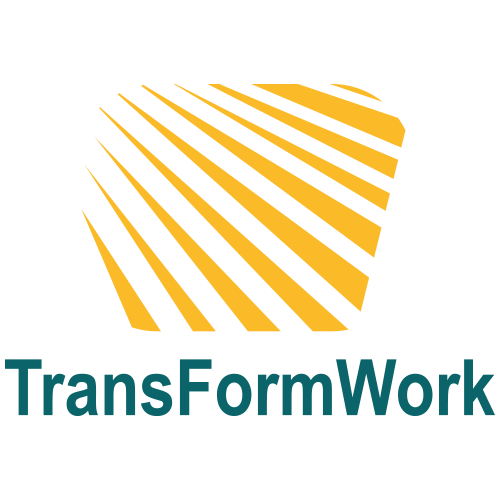 Развитие на европейския социален диалог (3)
В свое Съобщение  от 26.06.2002 г. относно "Европейския социален диалог, сила за иновации и промяна", Комисията, позовавайки се на Декларацията от Лаакен и Заключенията на Европейския съвет от Барселона, призовава социалните партньори на Европейско равнище, да развиват автономния си диалог и да приемат съвместни работни програми.
8
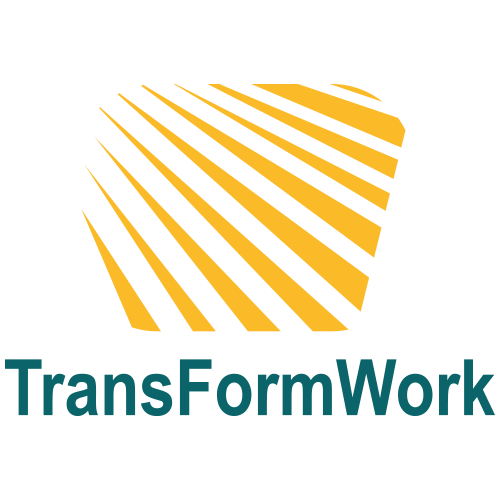 Структури за консултиране на европейските социални партньори (1)
Комитет за социален диалог
Тристранна среща на върха – веднъж годишно преди пролетния Европейски съвет
Тристранни консултативни комитети (Европейски социален фонд, Здравословни и безопасни условия на труд, Свободно движение на работници и др.)
Европейски агенции (участие в Управителните органи – Еврофондацията, Европейска агенция по здраве и безопасност при работа, СЕДЕФОБ и др.)
Участие при изготвяните от Комисията Оценки за въздействие
9
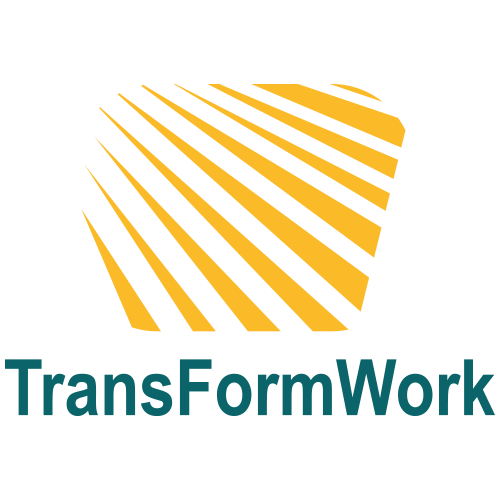 Структури за консултиране на европейските социални партньори (2)
Комитет за социален диалог

Учреден е през 1992 г., като основен формат за двустранен автономен междусекторен диалог на европейско равнище 
Свиква се  3-4 пъти годишно за обсъждане на различни теми от социалните партьори. Използва се и като възможност за обмен на инфромация с ЕК
Приема текстове договорени между двете страни. Наблюдава изпълнението на Европейските автономни споразумения.
Състои се от 64 членове (32 от страна на работодателите и 32 от страна на сндикатите) - европейски централи и национални организации
10
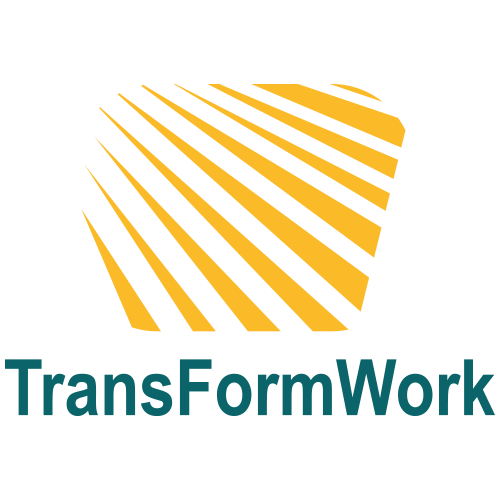 Кои са социалните партньори на равнището на съюза
Работодатели
Конфедерация на Европейския бизнес (BusinessEurope)
Услуги от обществен интерес Европа (SGI Europe)
Европейска асоциация на занатчиите, малките и средните предприятия (SMEunited)
Синдикати
Европейска конфедерация на синдикатите (ETUC)
Eurocadres (the Council of European Professional and Managerial Staff) and European Confederation of Executives and Managerial Staff (CEC) participate in this dialogue as part of the ETUC delegation.
11
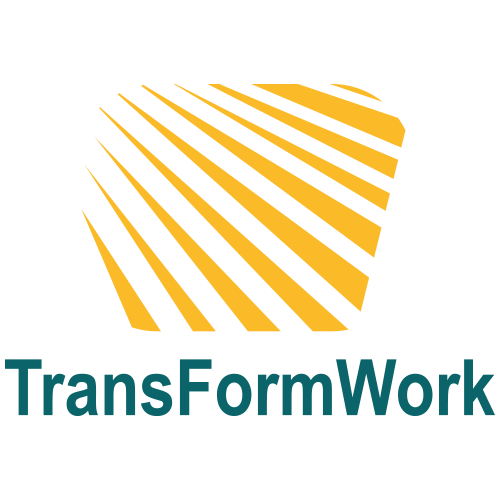 Прилагане на европейските автономни споразумения (1)
На национално ниво, ангажиментът по прилагане на споразуменията е на съответните работодателски и синдикални организации, членуващи в европейските такива, които са страна по споразуменията.
 За България това са Българска стопанска камара – съюз на българския бизнес - член на BusinessEurope, Асоциация на индустриалния капитал в България – член на CEEP, Съюз произведено в България и Съюз за стопанска инициатива – член на SMEunited, Конфедерация на независимите синдикати в България и Конфедерация на труда Подкрепа – членове на ETUC.
12
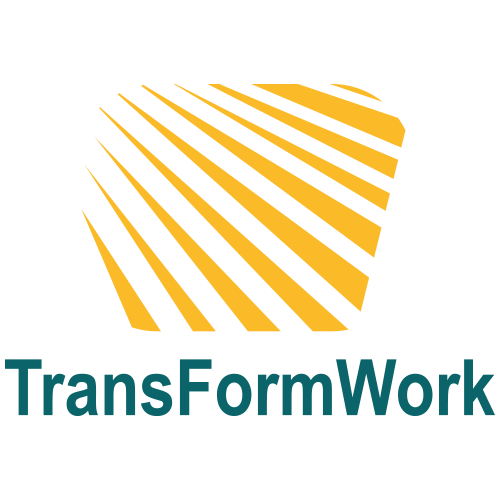 Благодаря за вниманието
Европейският социален диалог,  Комитетът за социален диалог и ролята му по отношение на Европейските автономни споразумения
13